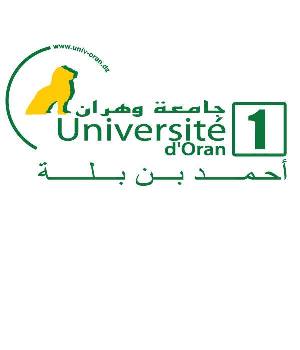 Faculté de Médecine d’Oran
Département de Médecine d’Oran
Le Système National de Santé
Pr Leila Houti. 2021
Objectifs du Cours
Comprendre l’évolution du système national de santé depuis l’indépendance
Connaitre l’organisation actuelle du système national de santé
Analyser les contraintes du système
2
L. Houti. Système National de Santé. 2020
Plan du Cours
Historique du système national de santé
Organisation actuelle du système national de santé
Contraintes
3
L. Houti. Système National de Santé. 2020
Évolution historique du système
1962 – 1972:
500 médecins dont 50% de nationaux pour 10,5 Mhabts
Insuffisance importante en infrastructures de santé
1972 – 1982:
Institution gratuité des soins (janv 74)
Réforme des études médicales
Création du secteur sanitaire pivot organisationnel du système de soins
Explosion démographique
Émergence maladies transmissibles : zoonoses et MTH
4
L. Houti. Système National de Santé. 2020
Évolution historique du système
1982 – 1992 :
Importantes réalisations infrastructures:
Hx Gx , structures légères et 13 CHU (soins, formation et recherche)
Transition épidémio et forte diminution incidences des maladies transmissibles
Difficultés de financement (pénuries multiples)
Formalisation exercice libéral de la médecine (1986)
Libéralisation structures d’hospitalisation (cliniques) (1990)
Fin du monopole de l’état sur le commerce extérieur et l’activité pharmaceutique
5
L. Houti. Système National de Santé. 2020
Évolution historique du système
1992 – 2002:
Destruction massive d’infrastructures sanitaires, éducatives et industrielles
Ébauche régionalisation sanitaire (inter sectorialité et décentralisation): conseil régional de la santé coordonne les actions sanitaires
Emergence de structures de soutien (LNCPP-IPA-PCH-CNPM-ANS-CNToxicologie- …)
Réorganisation CHU- EHS et SS): conseil d’Administration
Poursuite privatisation: activité complémentaire
Redéfinition politique du médicament (investissement)
6
L. Houti. Système National de Santé. 2020
Évolution historique du système
2002-2012:
Réforme hospitalière (4 objectifs principaux)
- Planifier et organiser l’offre de soins dans les EH
Humaniser et sécuriser les prestations de soins dans les EH
Moderniser les ETS et requalifier les services de soins en créant des activités nouvelles/demande et en implantant un nouveau mode de prise en charge (hôpital de jour)
Faciliter l’accès au service public hospitalier (solidarité et équité)
7
L. Houti. Système National de Santé. 2020
Évolution historique du système
2002-2012:
Décret du 19 mai 2007: création des EPH et EPSP
Principe: séparer les EH des autres structures chargées des SSB
Le secteur sanitaire disparait, l’EPSP regroupe toutes les structures extra hospitalières.
La période 2005/2009 affiche 244MMDA d’investissements pour la réalisation de 800 infrastructures hospitalières de proximité
8
L. Houti. Système National de Santé. 2020
Organisation actuelle du système
Soins de 1er  recours (soins de proximité)
Niveau: quartiers urbains et/ou communes
Supports: polycliniques, salles de soins, cabinets médicaux et dentaires (exercice libéral)
Paquet minimum: soins de santé de base (SSB): consultations médicales, soins dentaires, soins mère et enfant, soins infirmiers (publics et privés), explorations, éducation sanitaire(?), activités de prévention, urgences de premier recours(?)
9
L. Houti. Système National de Santé. 2020
Organisation actuelle du système
Soins de 2ème recours: (hospitalisation)
Soins généraux assurés au niveau des EPH de daira
1er niveau: EPH daira ou inter daira
Services minimum: médecine interne, pédiatrie, UMC, imagerie médicale, unité dentaire, chirurgie générale, obstétrique, laboratoire de biologie et pharmacie.
2ème niveau: EPH de wilaya
Services disponibles: anes/réa; cardio, hémato, ortho, neuro et neuro chir, gynéco-obstétrique, rhumato, chirurgie infantile, néphro, ORL, ophtalmo, psychiatrie, pneumo, néonat, anatomie pathologique, médecine légale, oncologie médicale, épidémio, endocrinologie.
10
L. Houti. Système National de Santé. 2020
Organisation actuelle du système
Soins de 3ème recours:
Soins spécialisés ou hautement spécialisés fournis par un EPH de wilaya perçu comme un pôle régional
Chirurgies: cardiaque, plastique, thoracique, vasculaire, urologie.
Médecine nucléaire, radiothérapie, grands brûlés, immunologie, CAC, gastro - entérologie,
11
L. Houti. Système National de Santé. 2020
Organisation actuelle du système
EPSP
SSB & PREVENTION
Polyclinique, salle de soins,  cabinets libéraux (médecine et dentaire)
Pôle régional
Caractère national
EHS
EHU
CHU
EPH   EPH
WILAYA
DAIRA
hospitalisation
ambulatoires
Quartier urbain
Commune
12
L. Houti. Système National de Santé. 2020
Commentaires généraux
EPSP souvent défaillants /SSB et prévention
Afflux contraint vers les EH
EH isolés de la problématique prévention
Primauté renforcée du curatif sur le préventif
Cloisonnement des niveaux rend plus difficile la mise en réseau et le partenariat
Modèle général empêche l’appréhension d’une trajectoire optimale des soins par l’usager
Affichage et lisibilité de l’offre de soins inaccessibles aux usagers
13
L. Houti. Système National de Santé. 2020
De quoi sera fait demain?
Colloque international sur les systèmes de santé

Assises régionales de la santé

Assises nationales de la santé

Avant projet de loi sur la santé

http://www.santé.dz
http://santé.dz/assises régionales.htm
http://santé.dz/colloque/index.htm
14
L. Houti. Système National de Santé. 2020